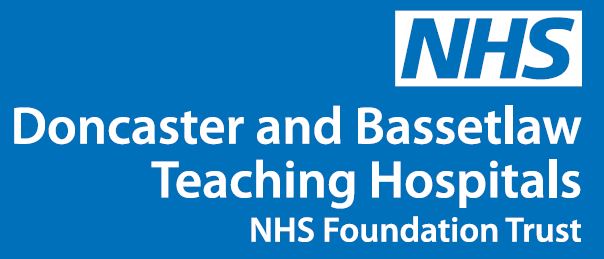 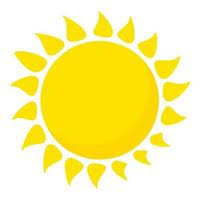 Working with MNVP and Service Users  - Developing DBTH Maternity Female Genital Mutilation Services


Janine Grayson
DBTH Head of Equity, Equality & Inclusivity: Maternity. 
FGM Clinical Midwife DBTH
Co-chair NHSE EDI Specialist Midwives
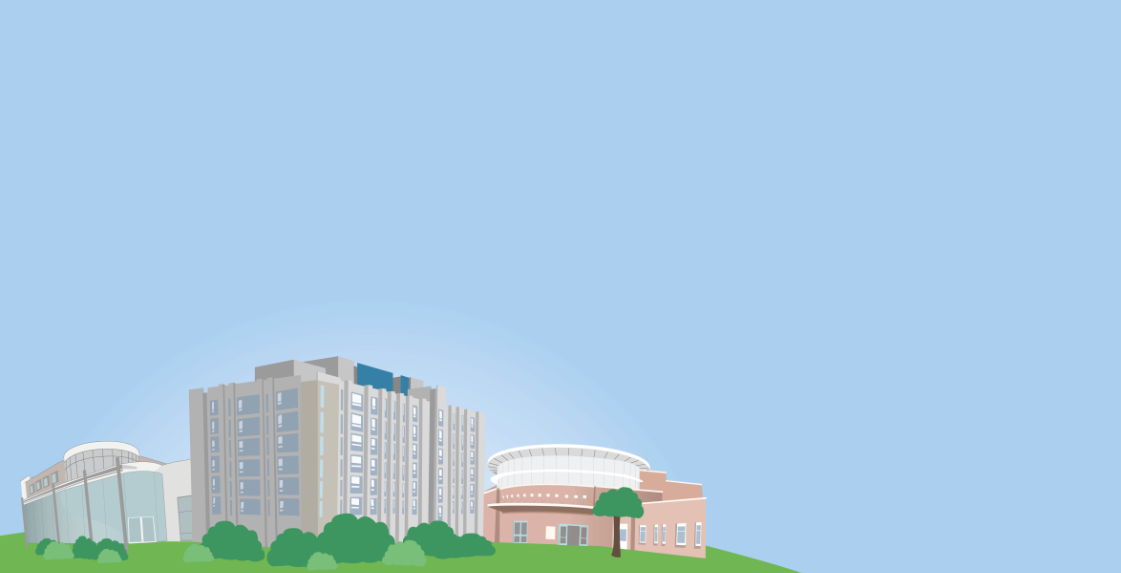 DBTH White UK Population Profile
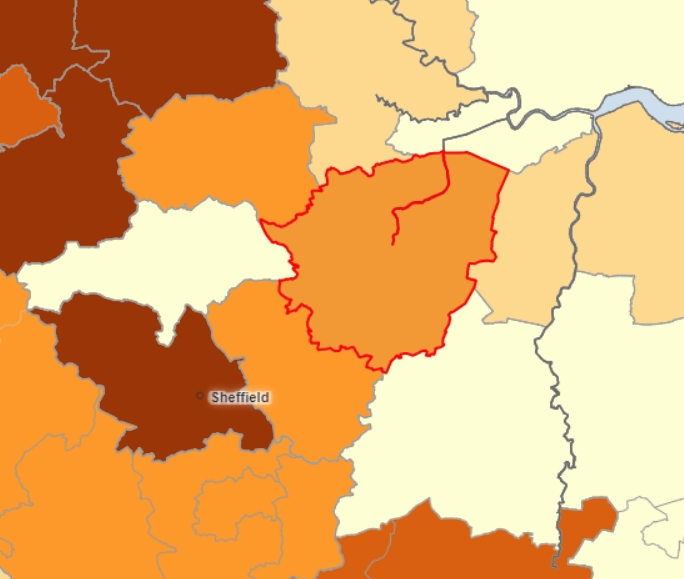 Immigration into the UK
	63% Child Bearing Age
	30% < 18 years

Country of Birth DBTH (2021 census)

	African – 3674
	Middle East & Asian  - 7237

Languages (maternity)

                   43 registered 6 month period

FGM Recorded DBTH
 
	60 to 80 per annum
Doncaster: White UK population 91.8%
Bassetlaw: White UK Population
94.5%
Prevalence and Prevailing Attitudes Unicef
100
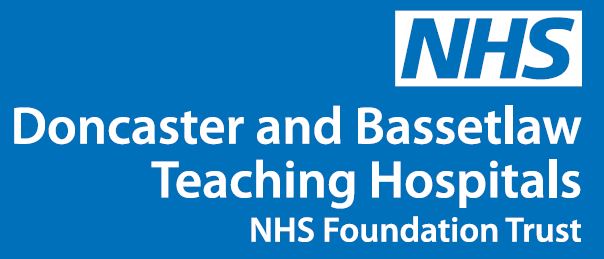 76
80
68
6
5
65
60
5
4
4
4
41
39
37
36
40
29
23
1
9
17
20
15
14
13
12
11
9
9
8
7
6
6
3
3
3
2
1
0
Iraq
Togo
Benin
Niger
Mali
Eritrea
Egypt
Kenya
Liberia
Guinea
Chad
Sudan
Ghana
Yemen
Gambia
Nigeria
Ethiopia
Uganda
Somalia
Maldives
Djibouti
Senegal
Cameroon
Mauritania
Côte d'Ivoire
Burkina Faso
Sierra Leone
Guinea-Bissau
Central African
Republic
United Republic
of Tanzania
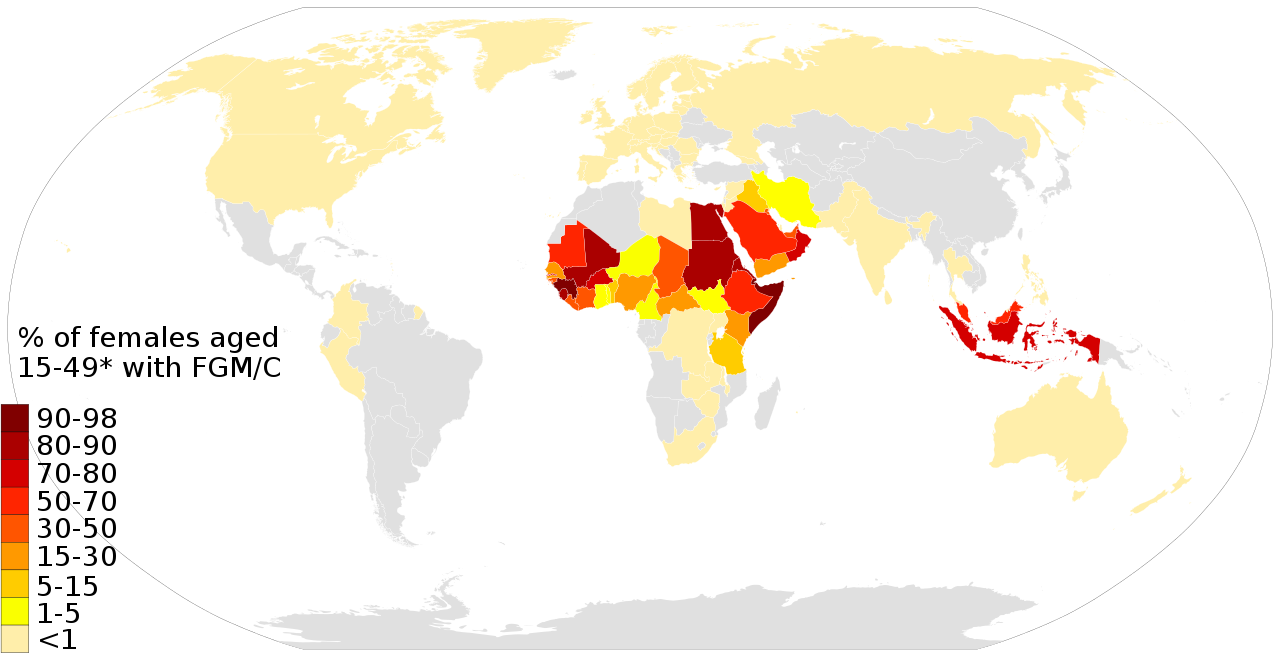 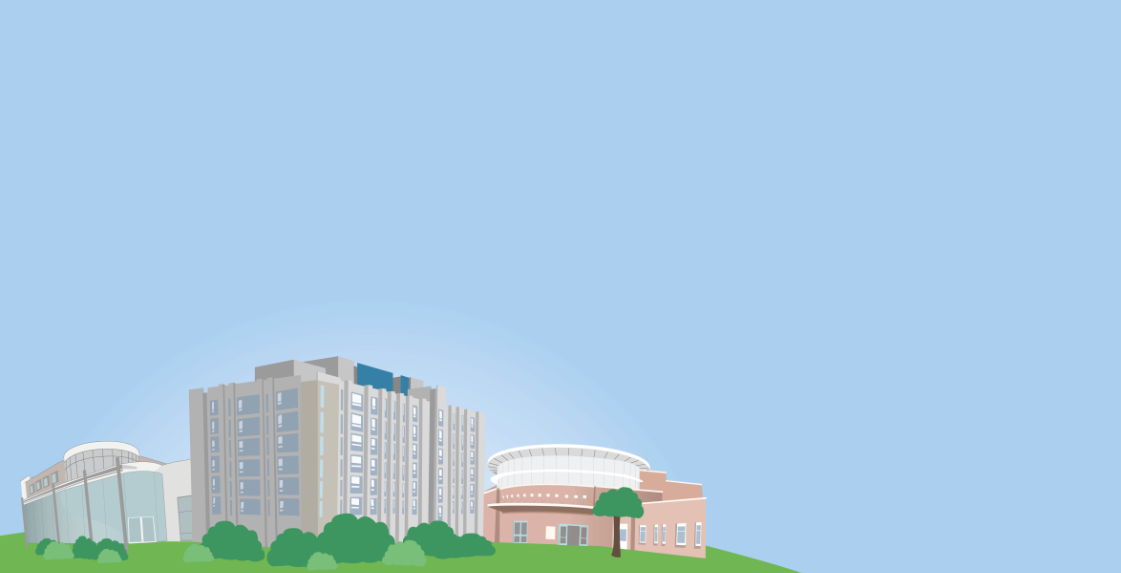 Co-production
Training 
Resources
Information
Fear of police and social services
Previous experiences 
Concerns regarding birth – elective
caesarean section 
Cervical Cancer
Accessing services – Barriers
Engagement  
Funding
FGM Guideline
The Shamso (meaning Sun) Clinic
               Tel: Antenatal Clinic DRI or email   
                Mobile: 07598553271 Office: 01302 648002  
                janine.grayson@nhs.net
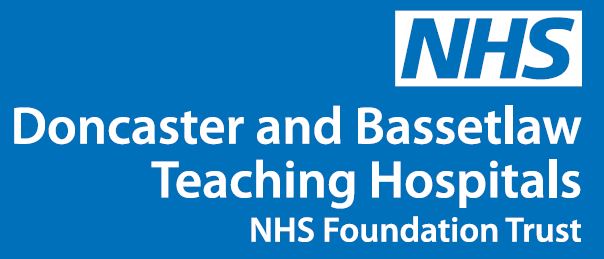 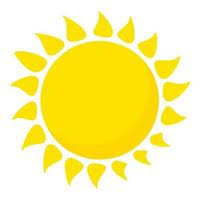 Opening in September 
FGM Clinic for anyone > 18yrs
Specialist Female Midwife
Doncaster ANC – First Friday of the month 
Self referral or professional   
Education/explanation  
Clinical Assessment 
Discuss safety and risks  
Treatment
Referrals for additional Support 
De-infibulation 
https://www.youtube.com/watch?v=6Gb8bP3XGYY
https://fgmnetwork.org.uk/zero-tolerance-to-fgm-day-6th-february-2024/
https://www.unicef.org/protection/female-genital-mutilation
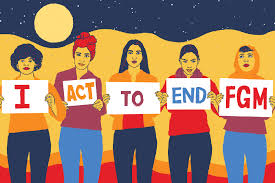